Dibujo con Illustrator
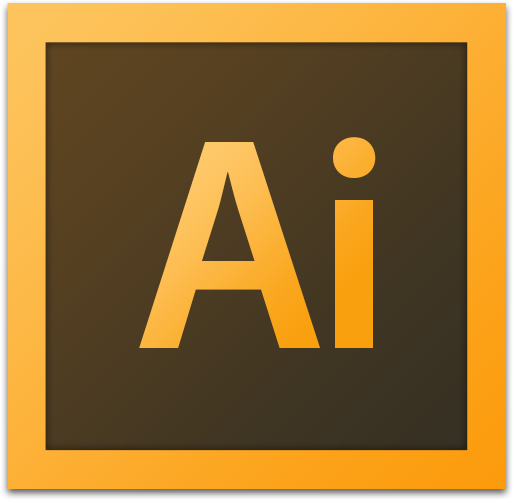 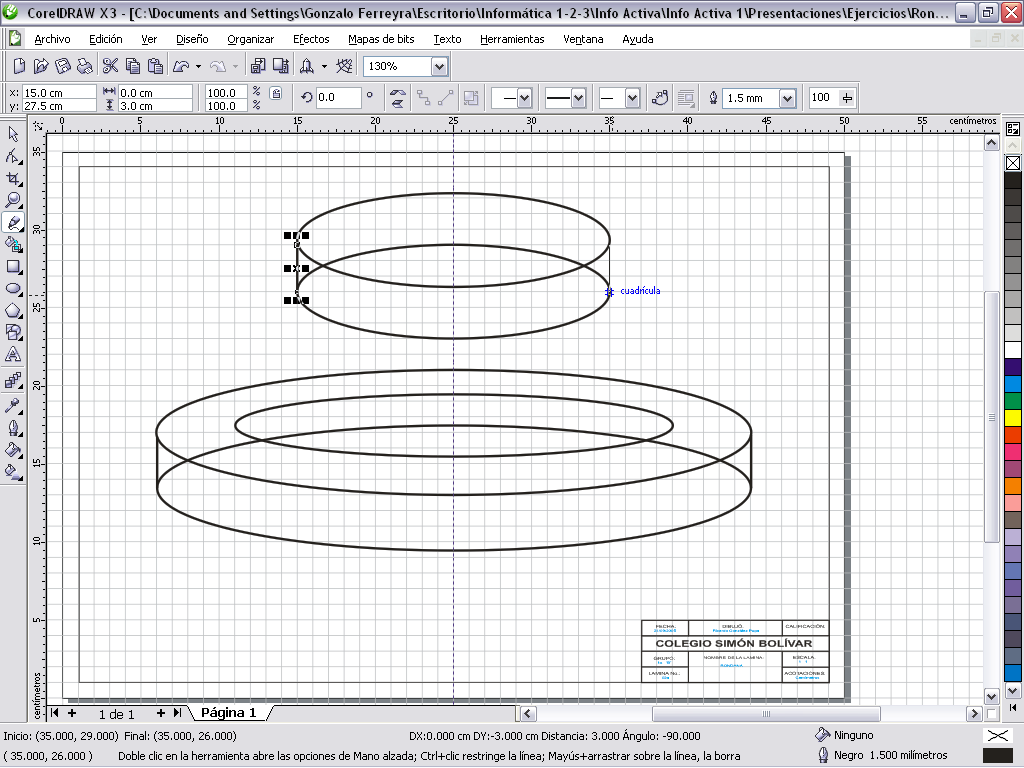 Illustrator
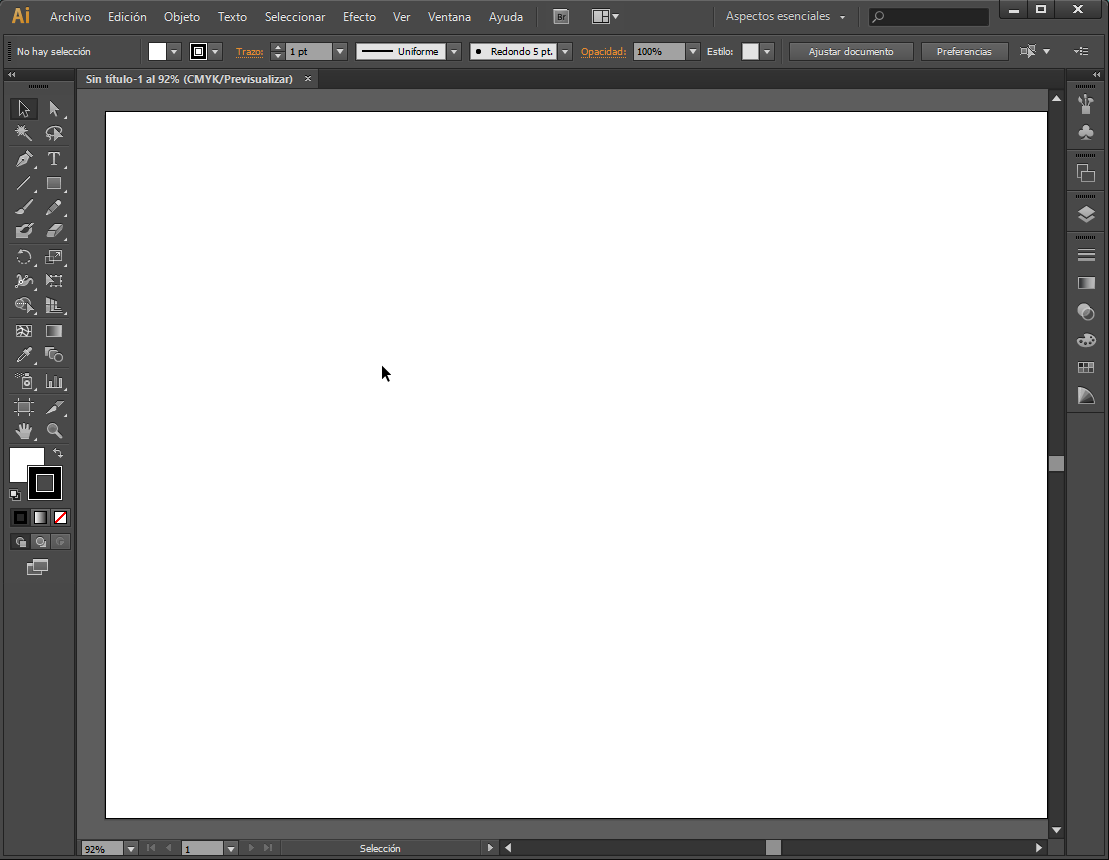 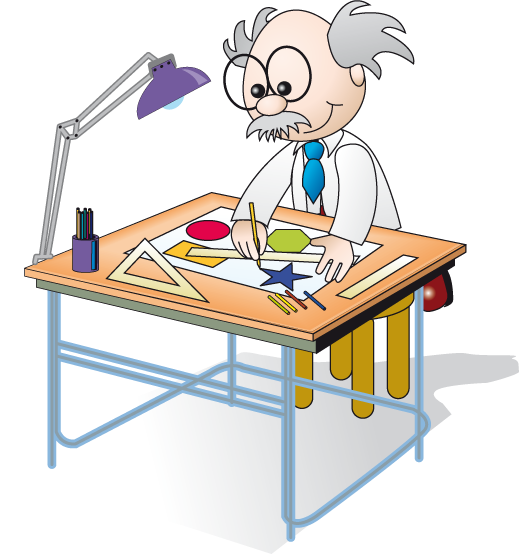 Imágenes vectoriales
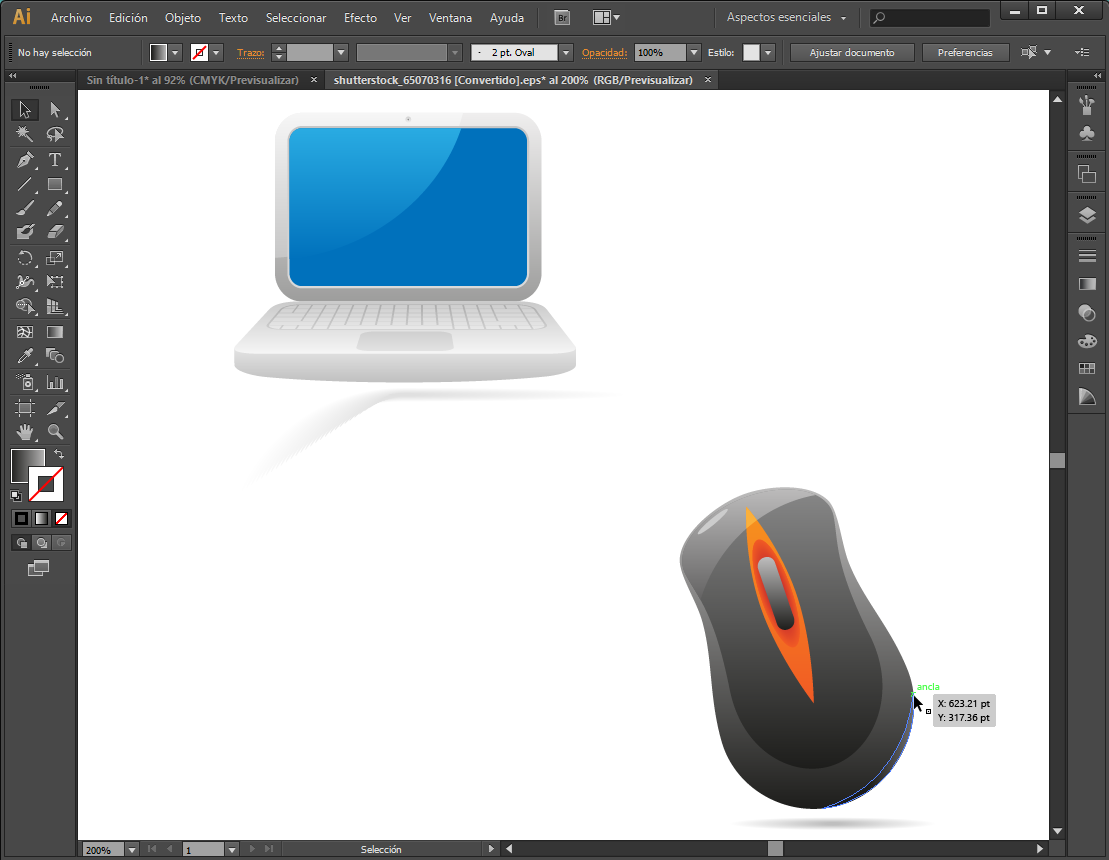 Elementos vectoriales
ancla
Al ampliar la figura no se pierde resolución
Imágenes de mapas de bits
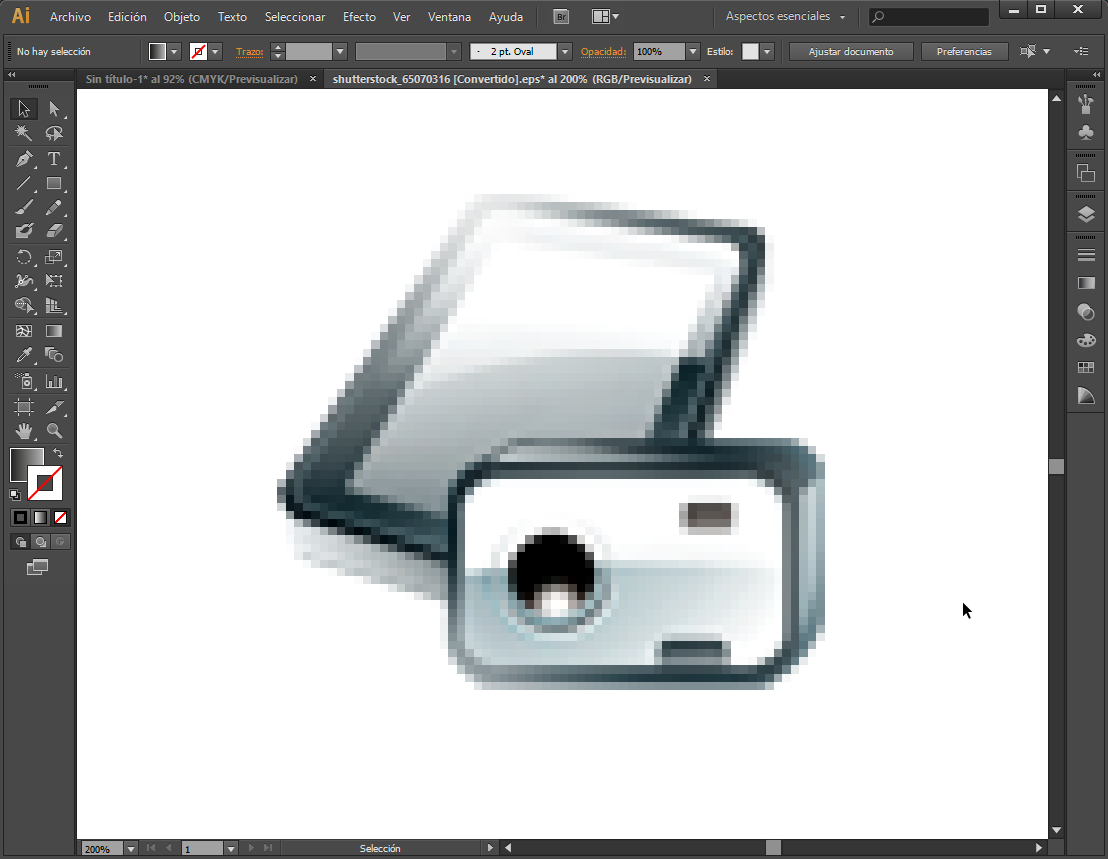 Píxeles
Al ampliar la figura se pierde resolución
La interfaz de Illustrator
Barra de menús
Barra de propiedades
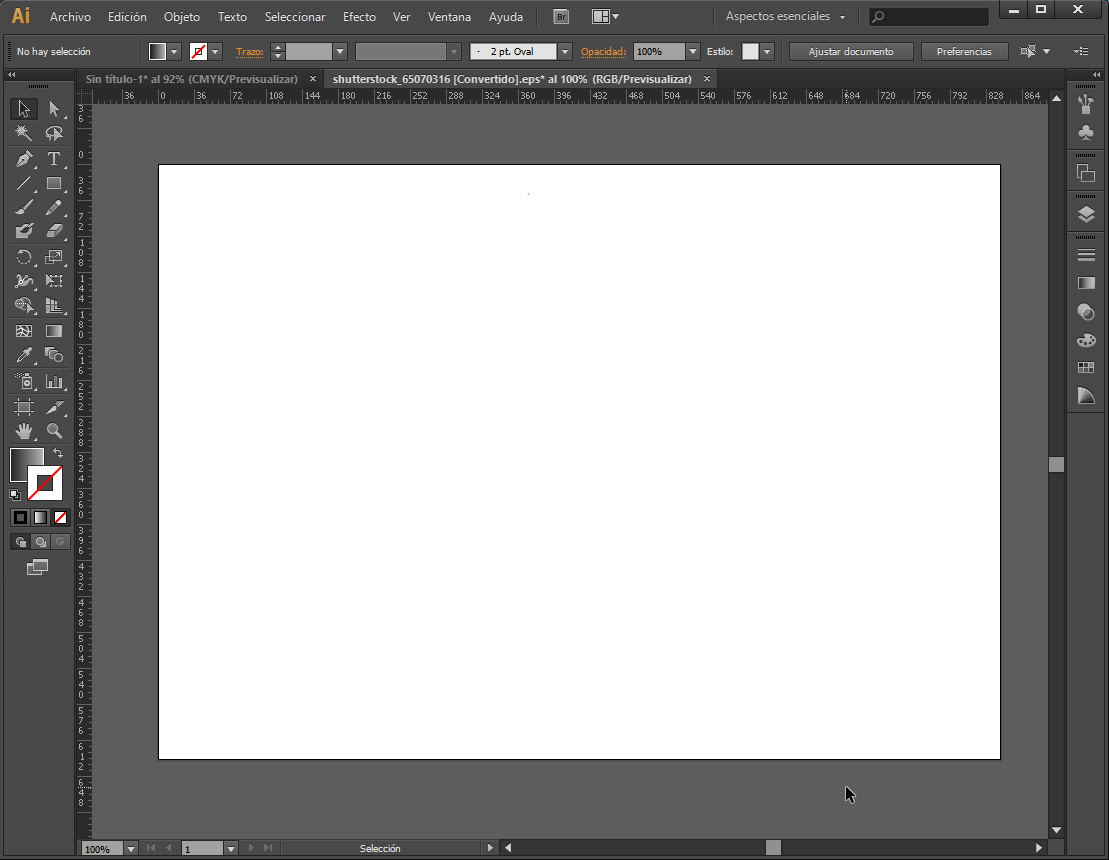 Página de dibujo
Caja de herramientas
color
Reglas
Barras de desplazamiento horizontal y vertical
Explorador del documento
Barra de estado
Principales herramientas de Illustrator
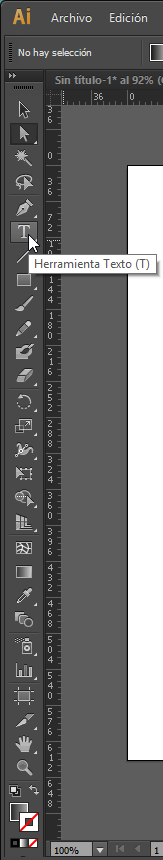 Herramienta Selección
Herramienta Selección directa
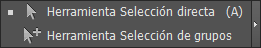 Herramienta Texto
Herramienta Seguimiento de línea
Herramienta Rectángulo
Al pulsar se abren los menús laterales
Herramienta Pincel
Herramienta Lápiz
Herramienta Borrador
Herramienta Degradado
Herramienta Cuentagotas
Herramienta Fusión
Herramienta Mano
Herramienta Zoom
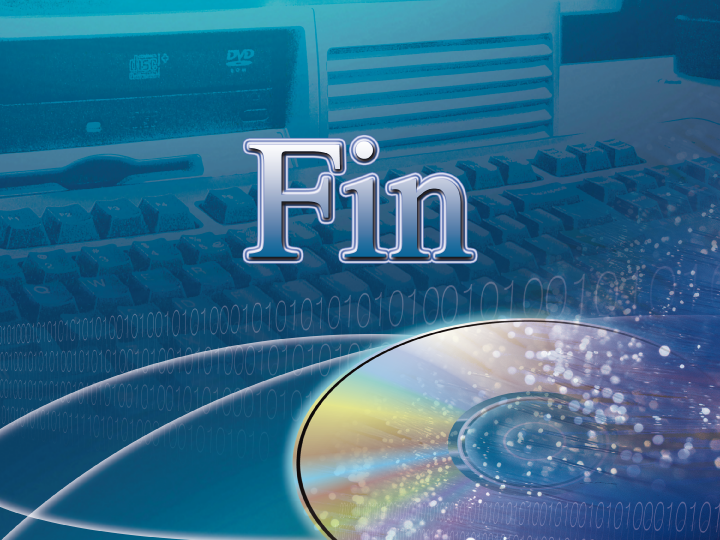